Indeterminate Forms and L’Hộpital’s Rule
Students will be able to:
Recognize indeterminate forms
Apply L’Hopital’s Rule to evaluate a limit
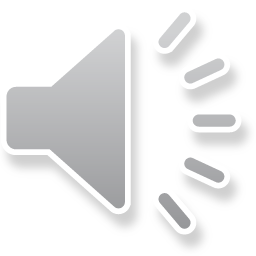 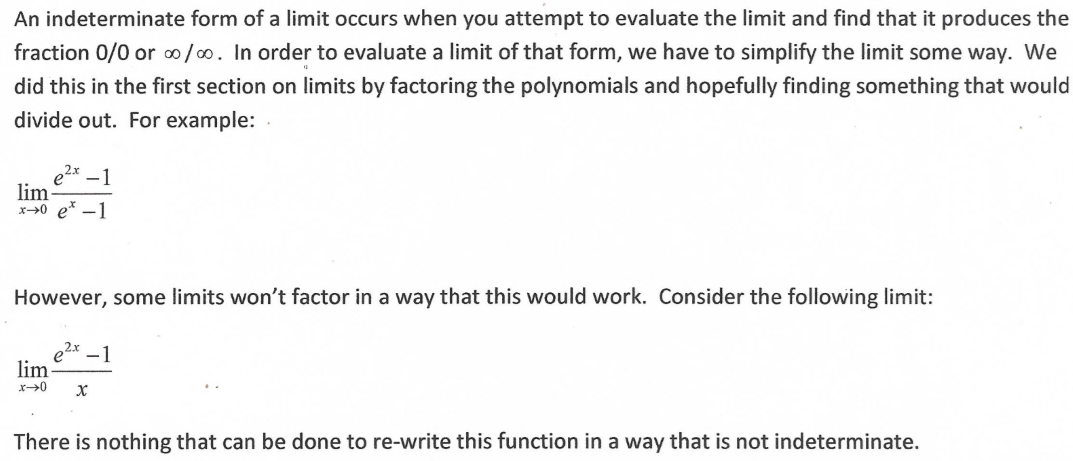 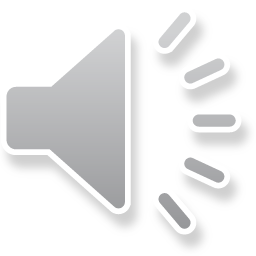 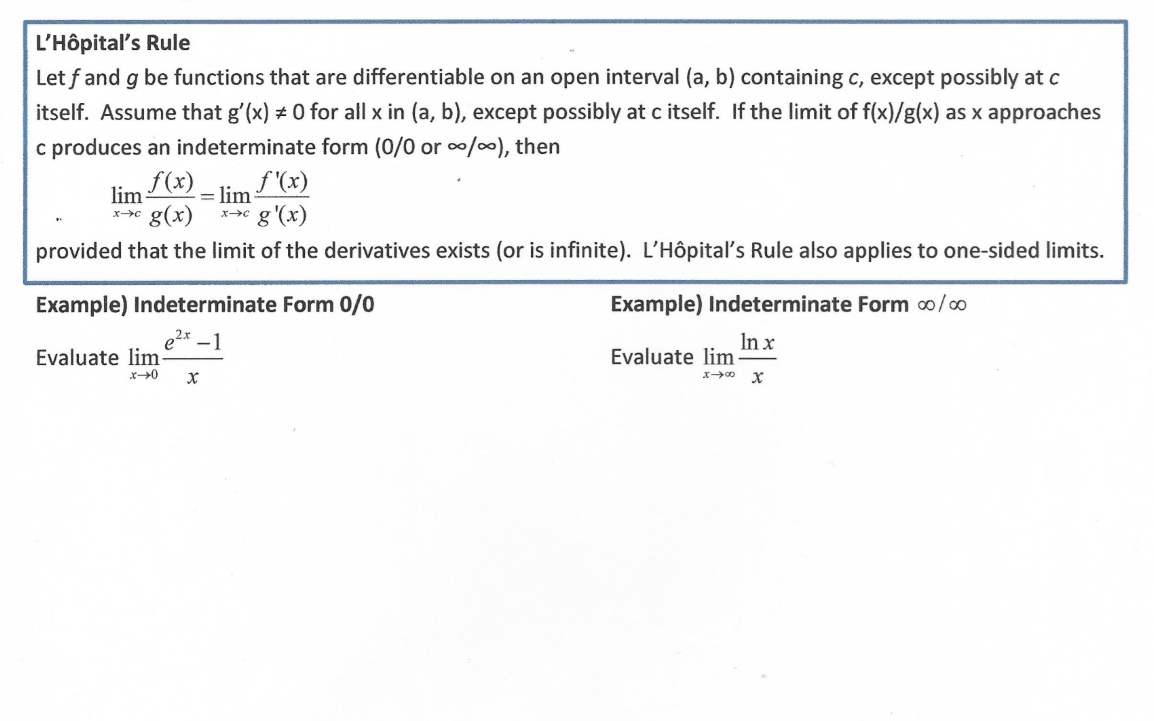 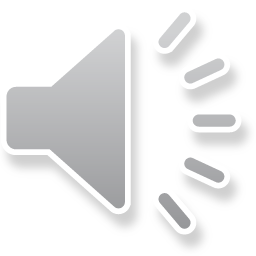 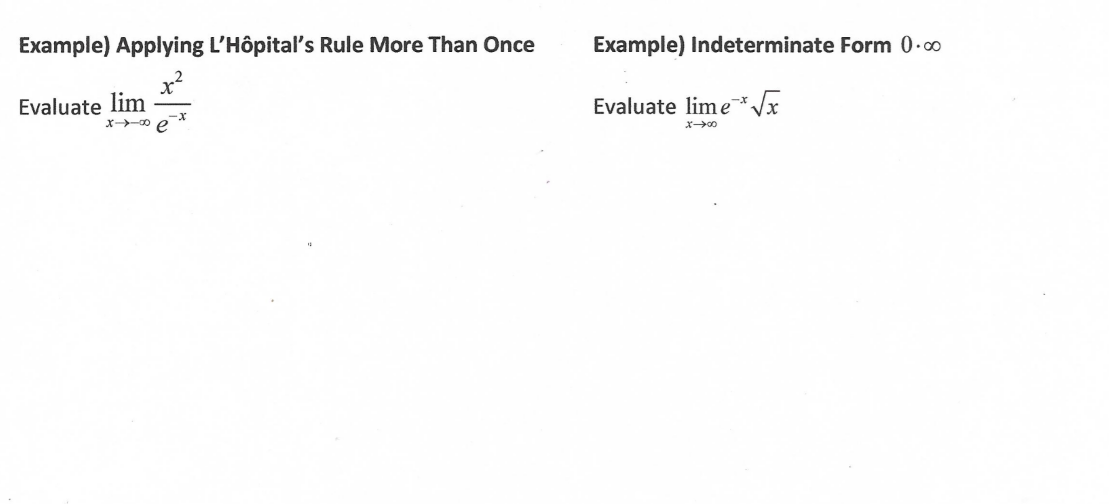 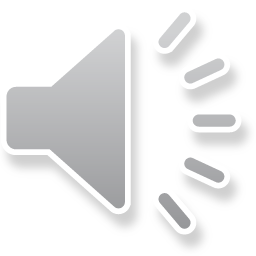 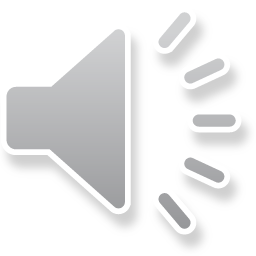